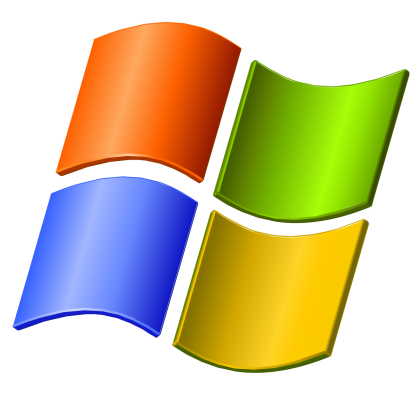 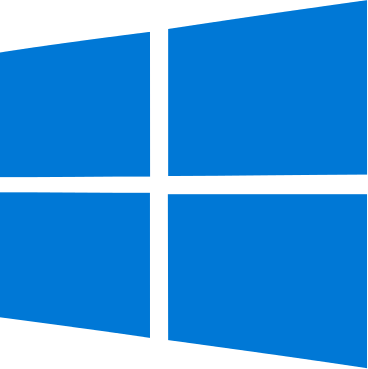 Употреба персоналног рачунара
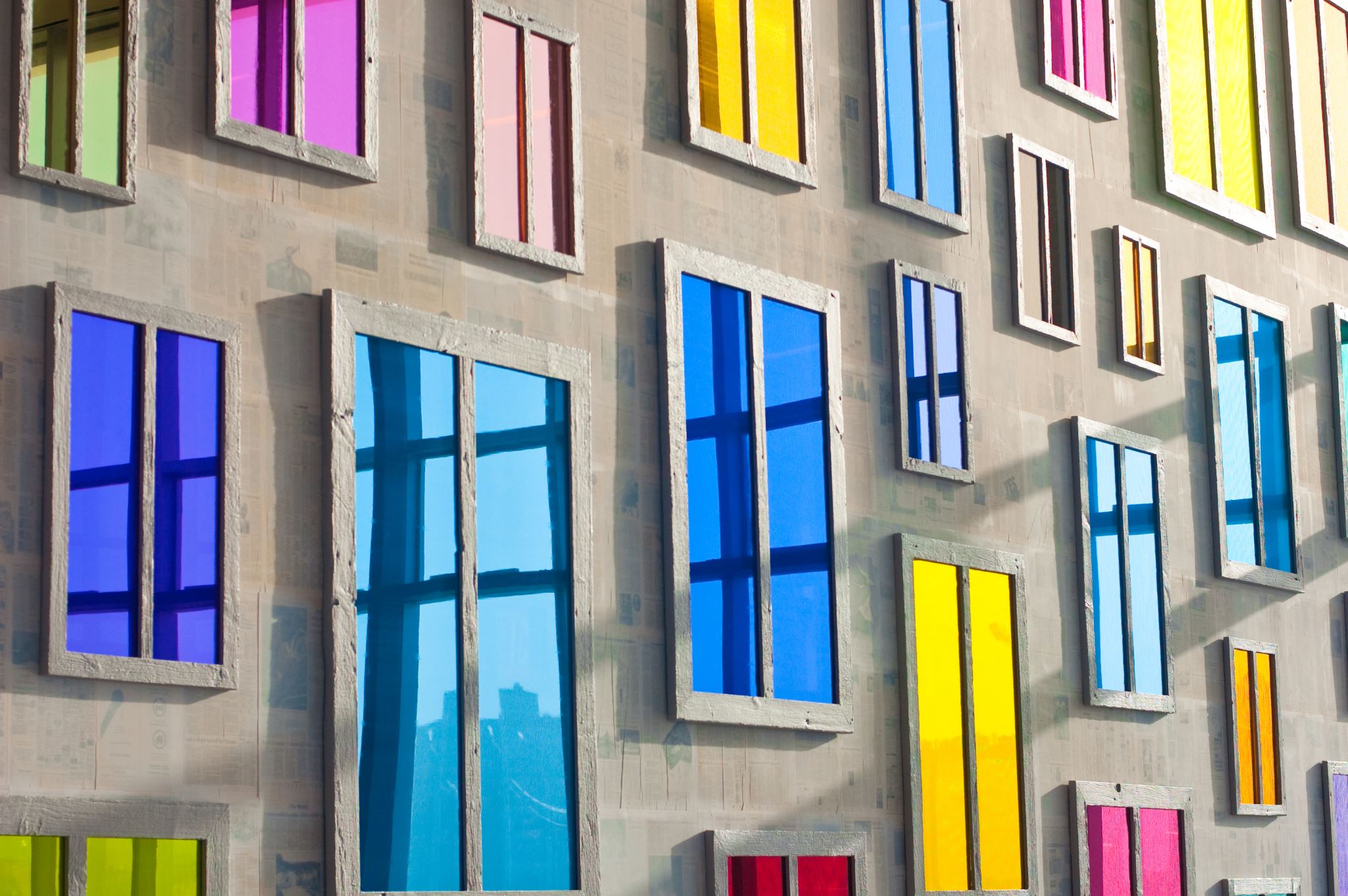 ОсНОВНИ ДИЈЕЛОВИ РАДНОГ ЕКРАНА
Прозори (ЕЛЕМЕНТИ) И РАД СА ПРОЗОРИМА
Наставник: Саша Арсенић
ОСНОВИ ИНФОРМАТИКЕ			      VI РАЗРЕД
КЉУЧНИ ПОЈМОВИ:
Радна површина
Иконе
Стартна трака
Стартна листа
Програмски прозор
Индикатори
Фасцикле
Датотеке
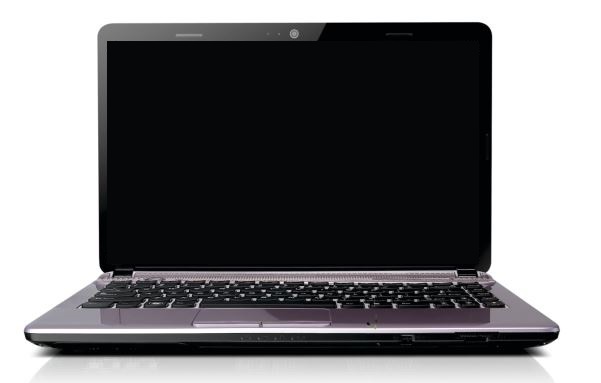 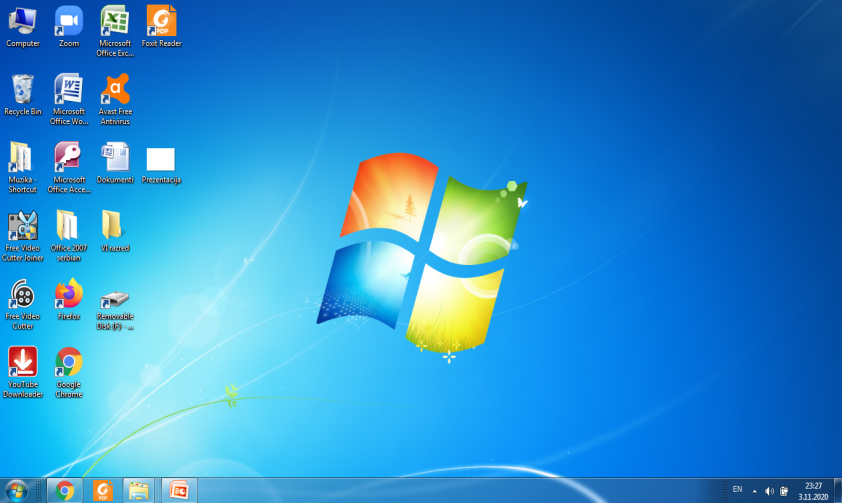 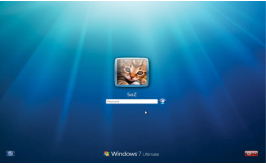 РАДНА ПОВРШИНА (DESKTOP)
ДИЈЕЛОВИ РАДНЕ ПОВРШИНЕ
Иконе
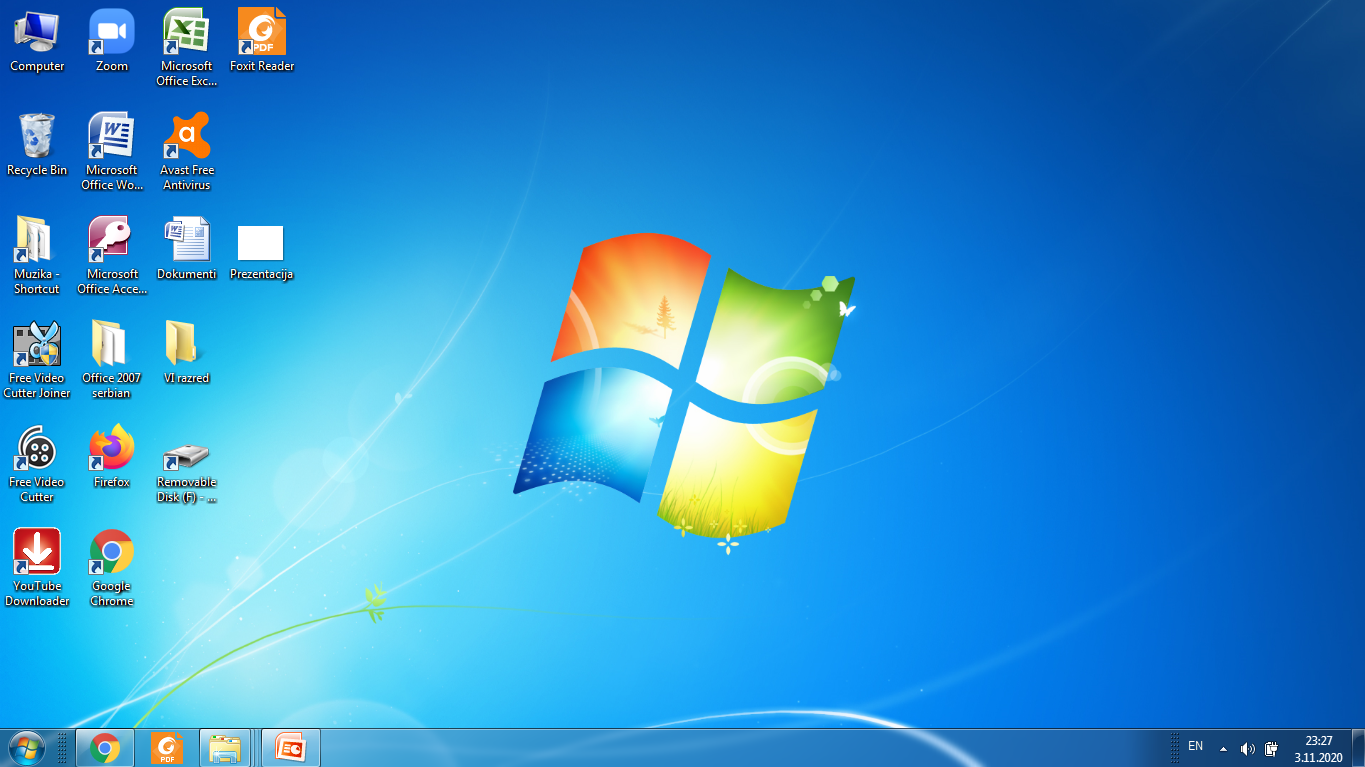 Трака задатака (Taskbar)
ТРАКА ЗАДАТАКА
(TASKBAR)
W7
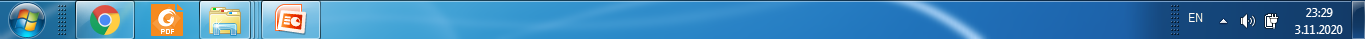 Системска трака послова
Дугме Старт (Start meni)
Трака за брзо покретање
W10
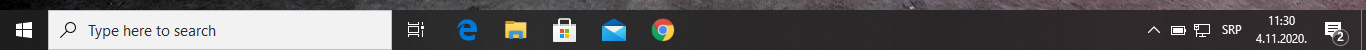 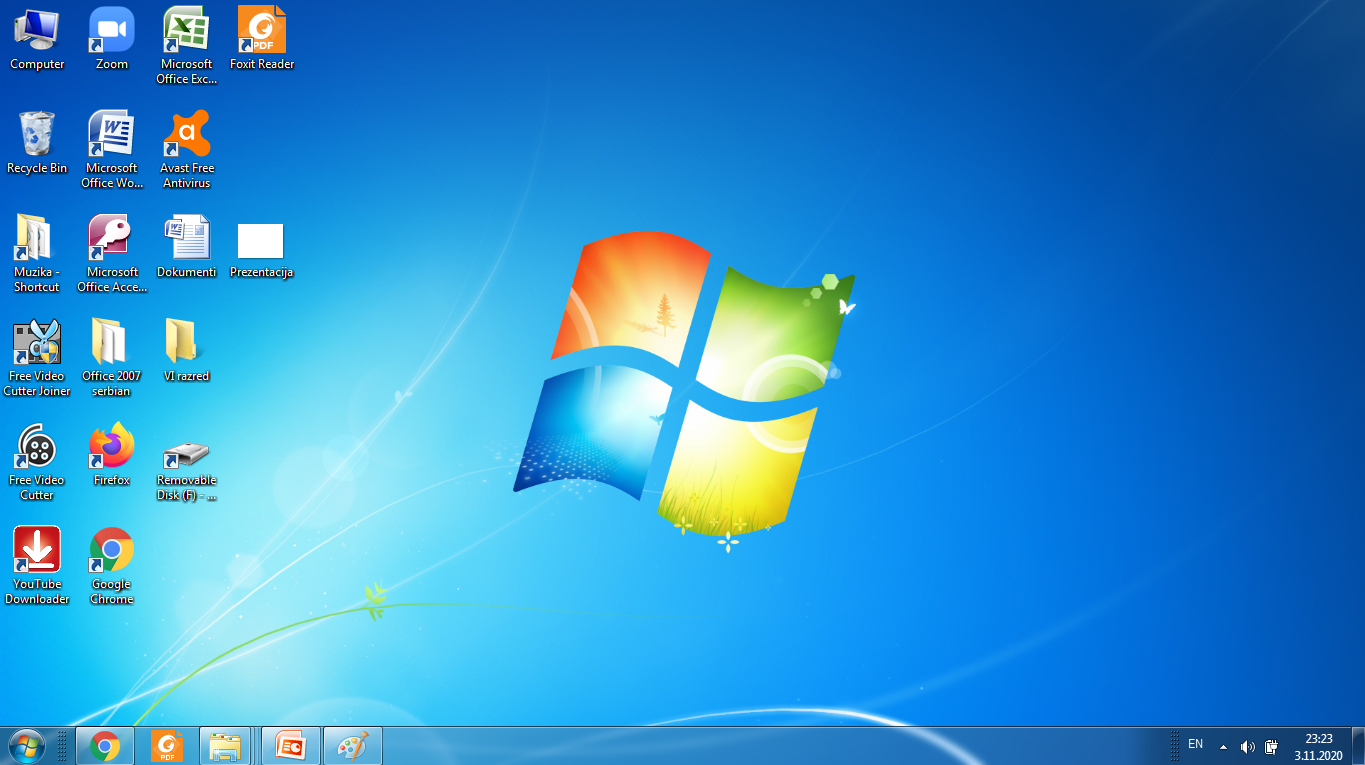 ИКОНЕ РАДНЕ ПОВРШИНЕ
Системске иконе радне површине
Иконе фасцикли
Иконе датотека
Иконе пречица програма
Остале иконе
ПОСТУПАК САКРИВАЊА ИКОНА
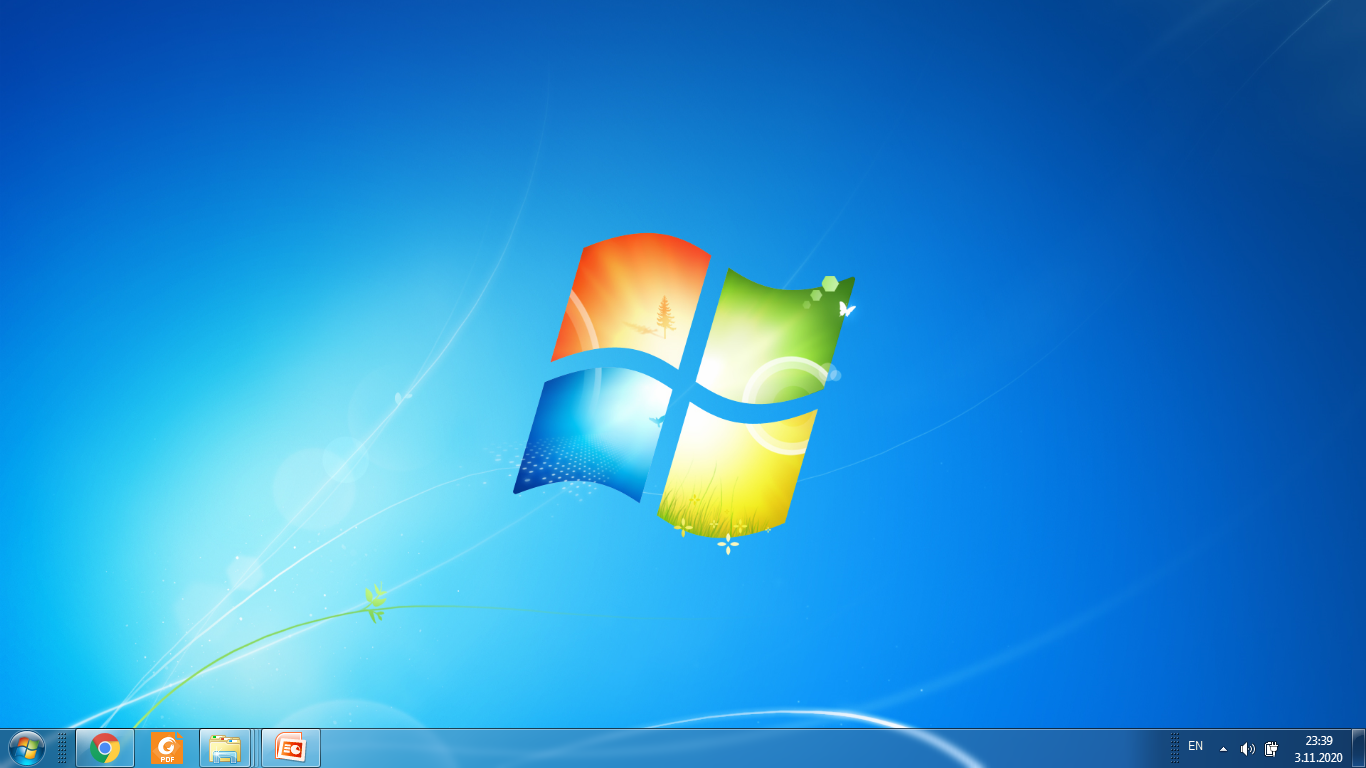 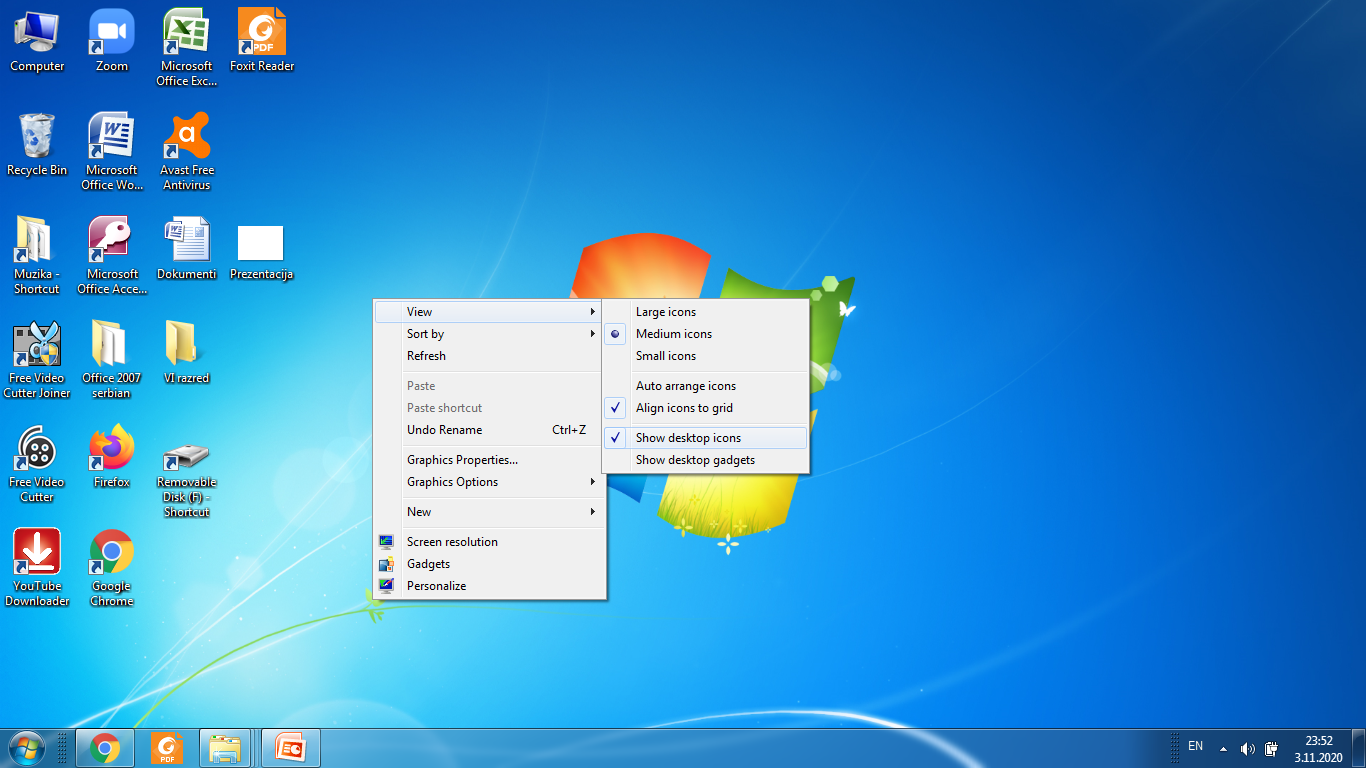 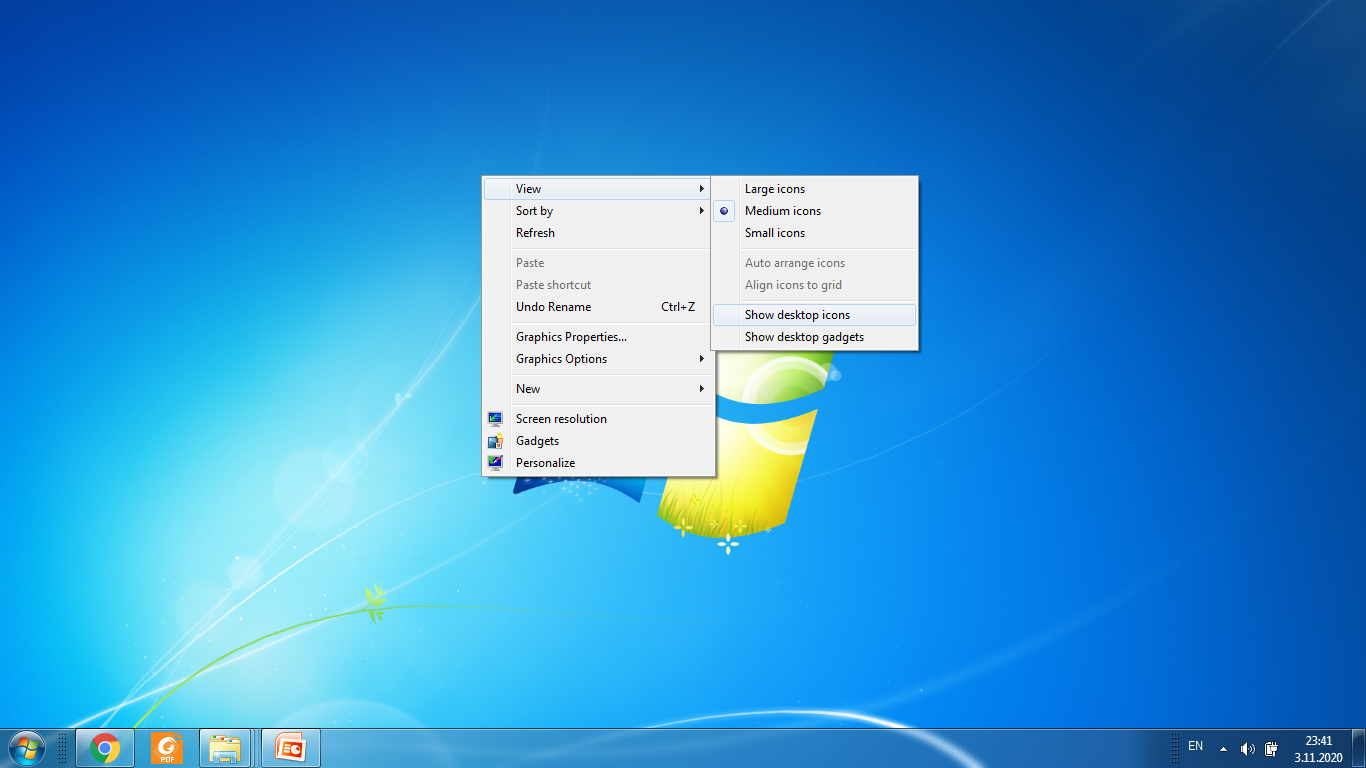 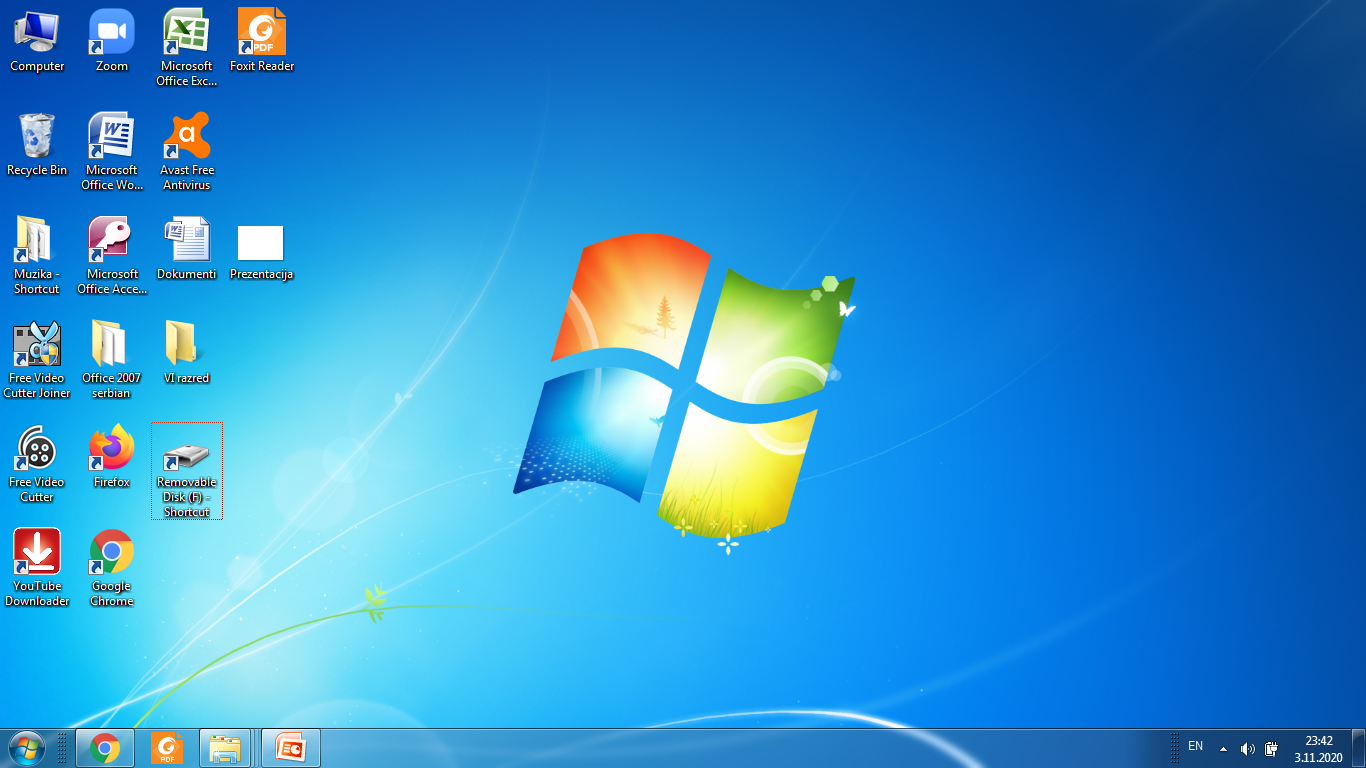 ПРОМЈЕНА ВЕЛИЧИНЕ ИКОНА
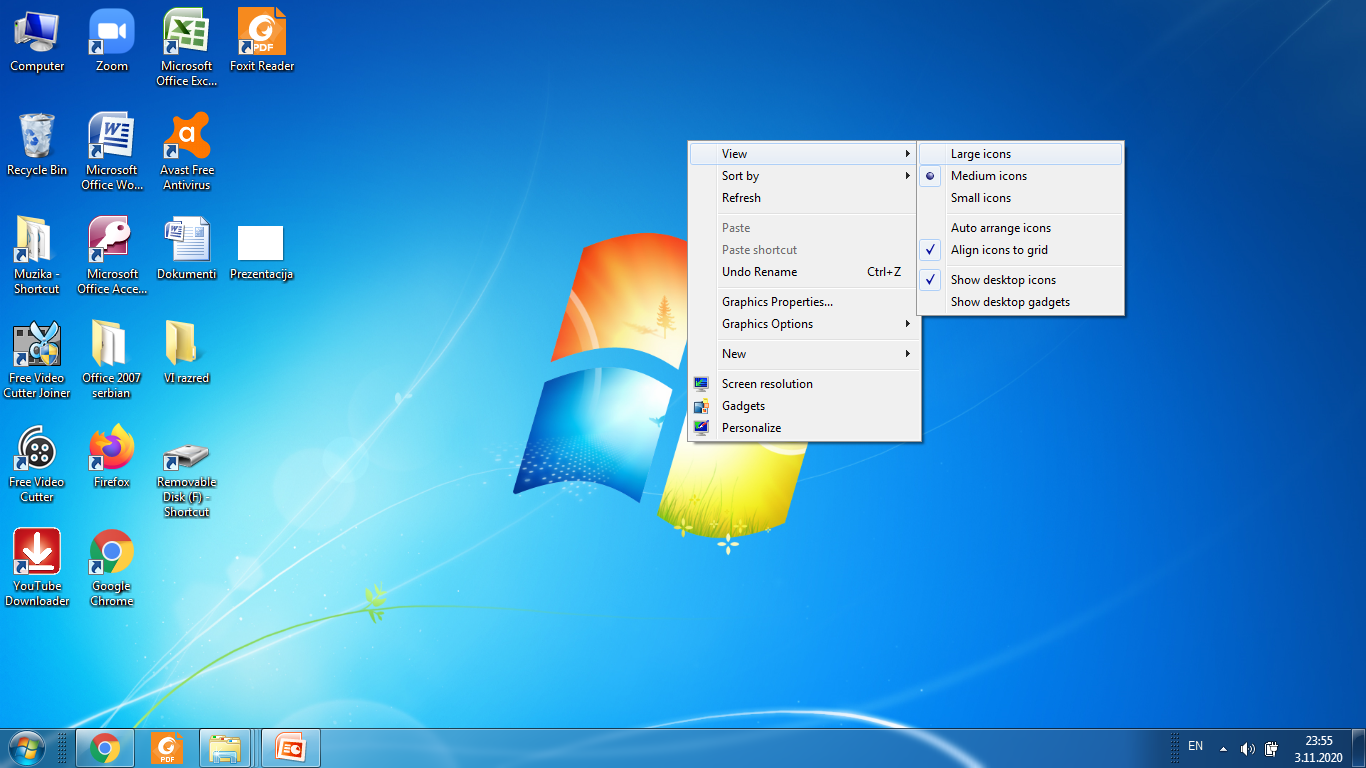 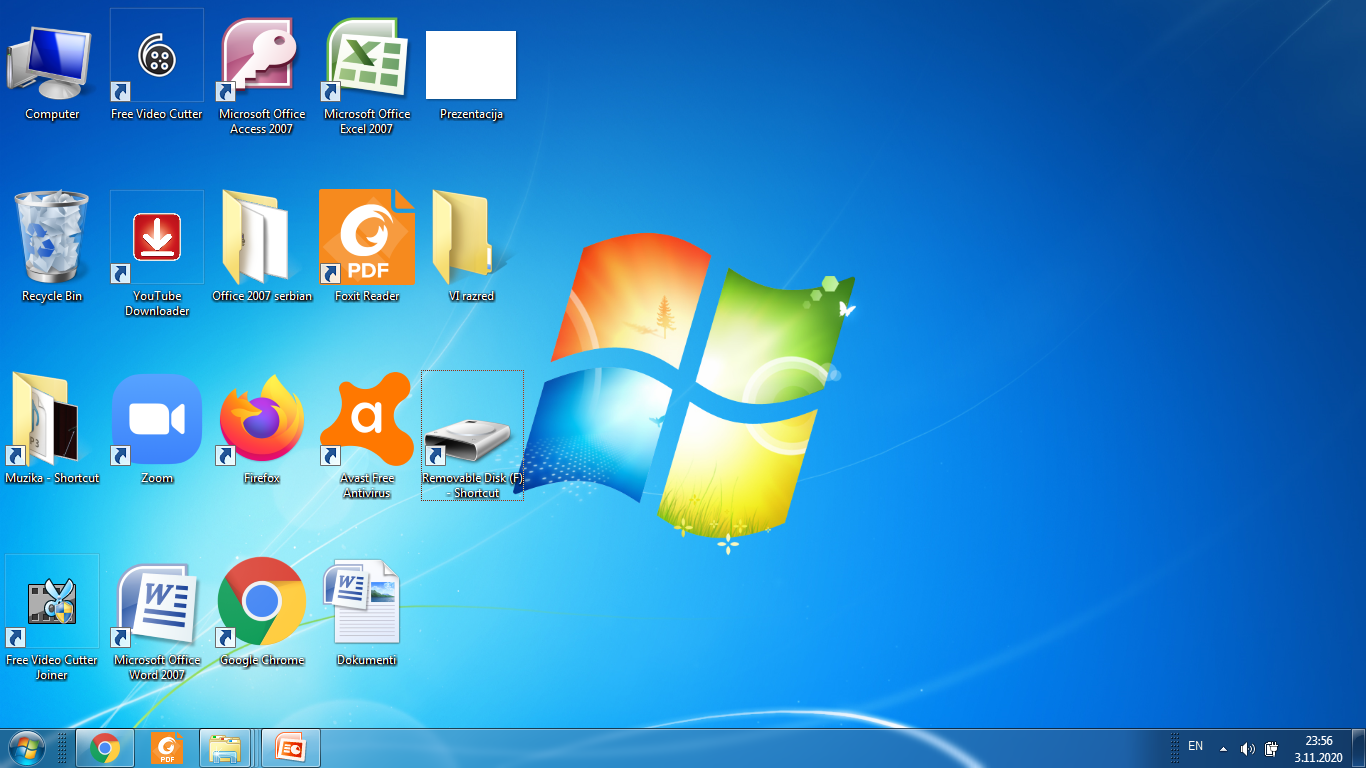 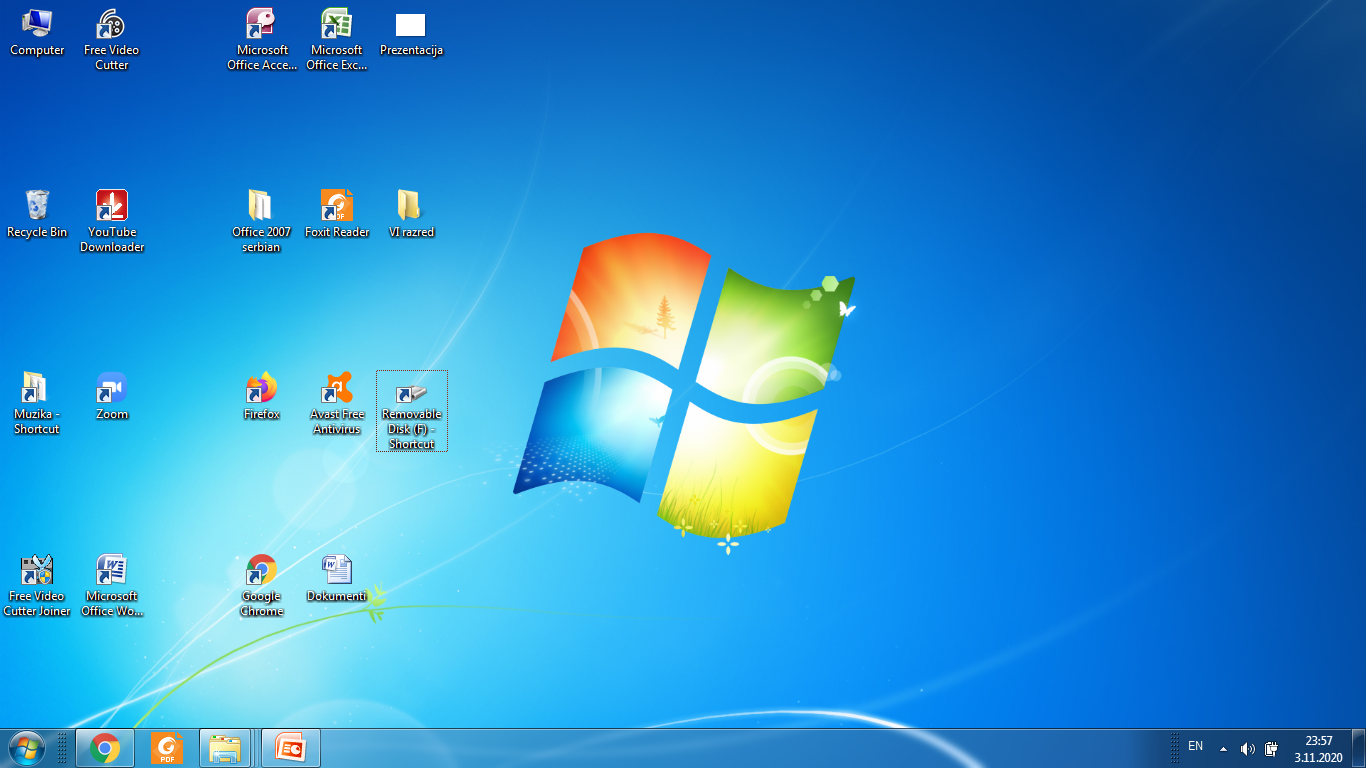 РАСПОРЕД ИКОНА
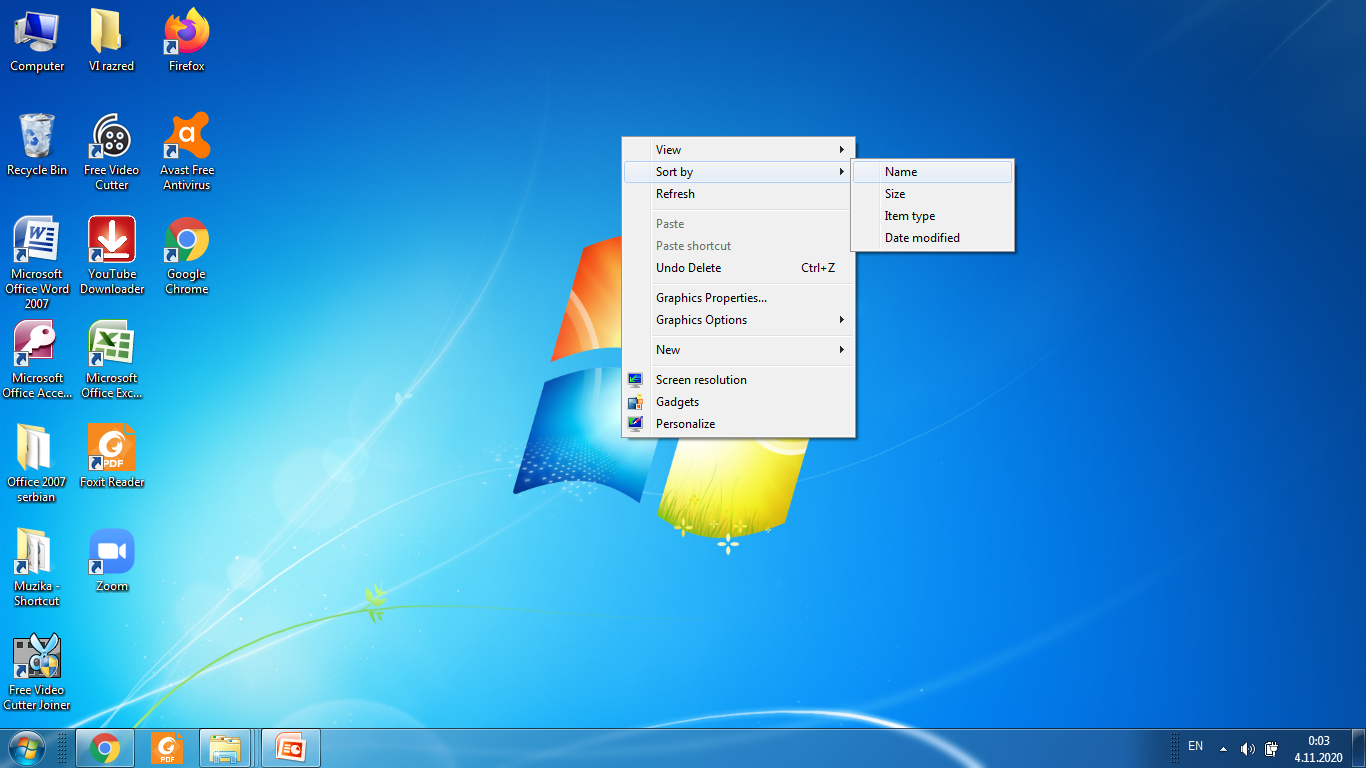 КРЕИРАЊЕ ПРЕЧИЦА
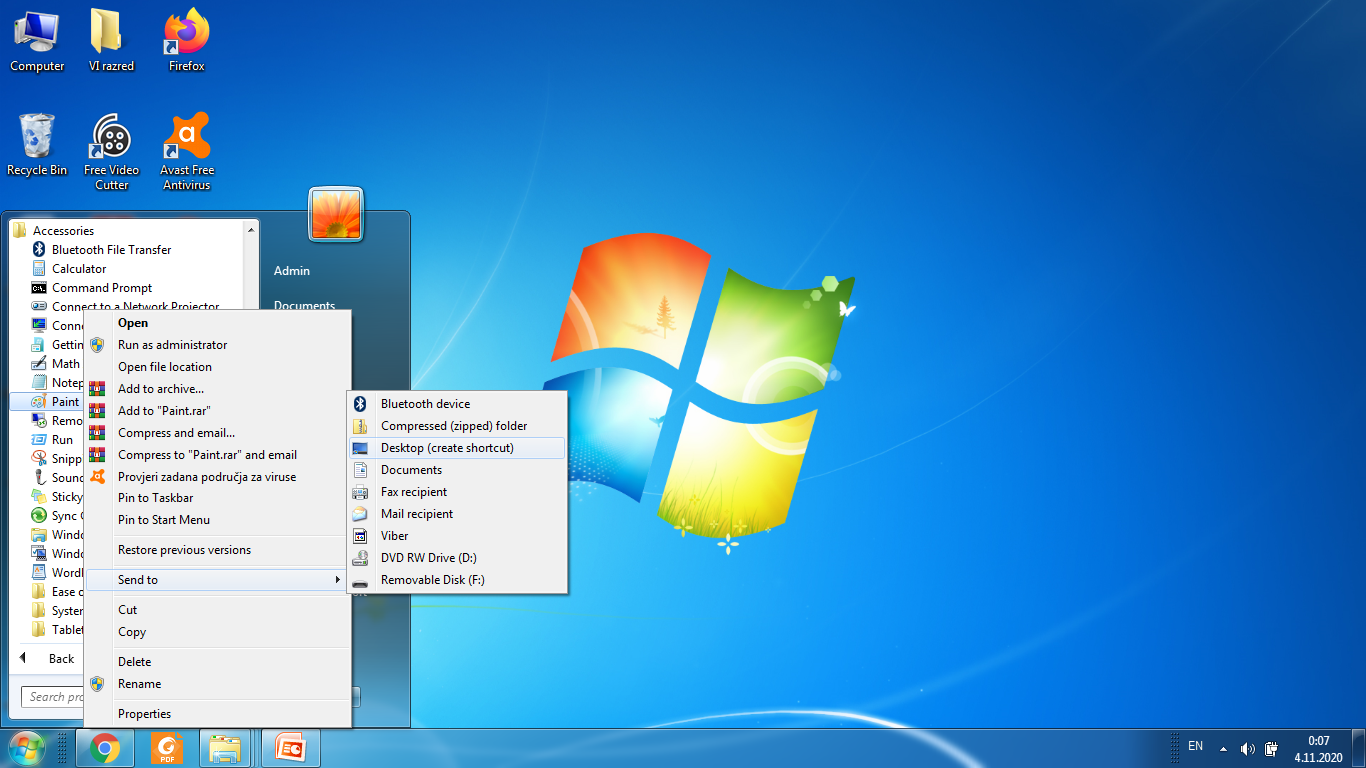 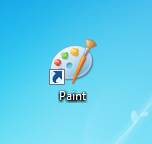 БРИСАЊЕ ИКОНА
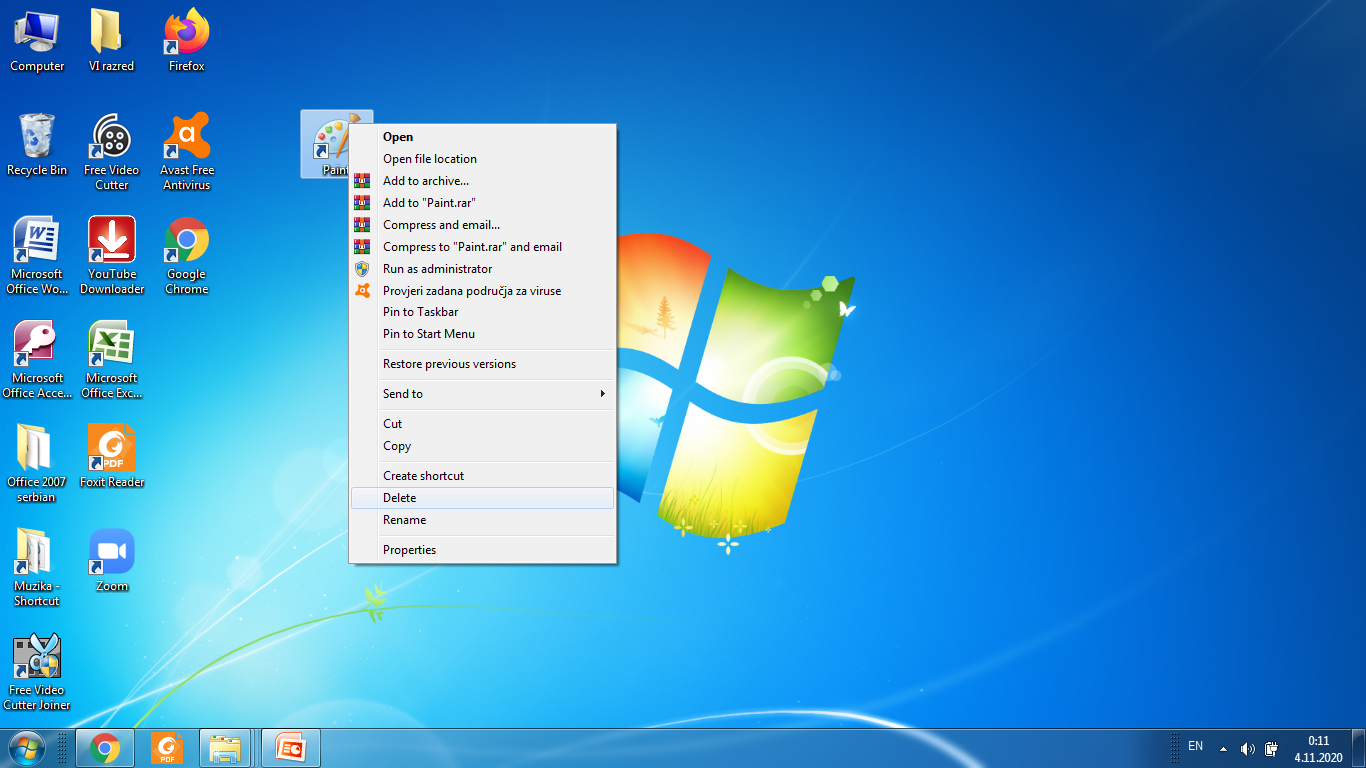 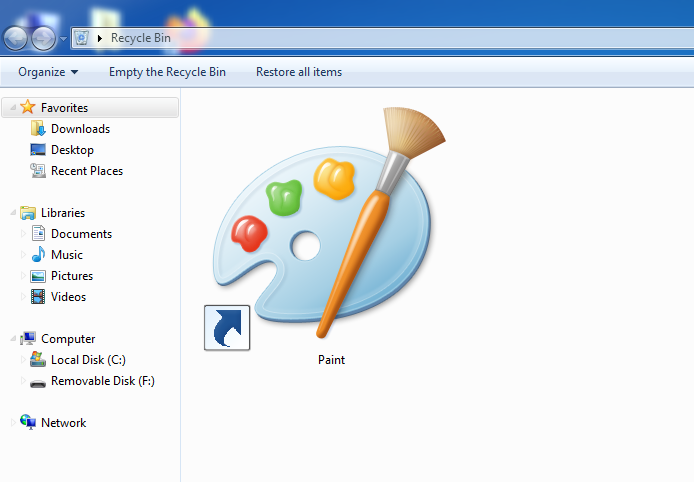 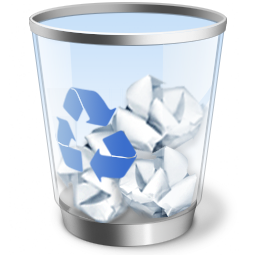 ПРОЗОРИ И РАД СА ПРОЗОРИМА
КЉУЧНИ ПОЈМОВИ:
Прозор (Window) 
Насловна трака
Дијалошки прозор
Минимизирање
Максимизирање
Алатна трака
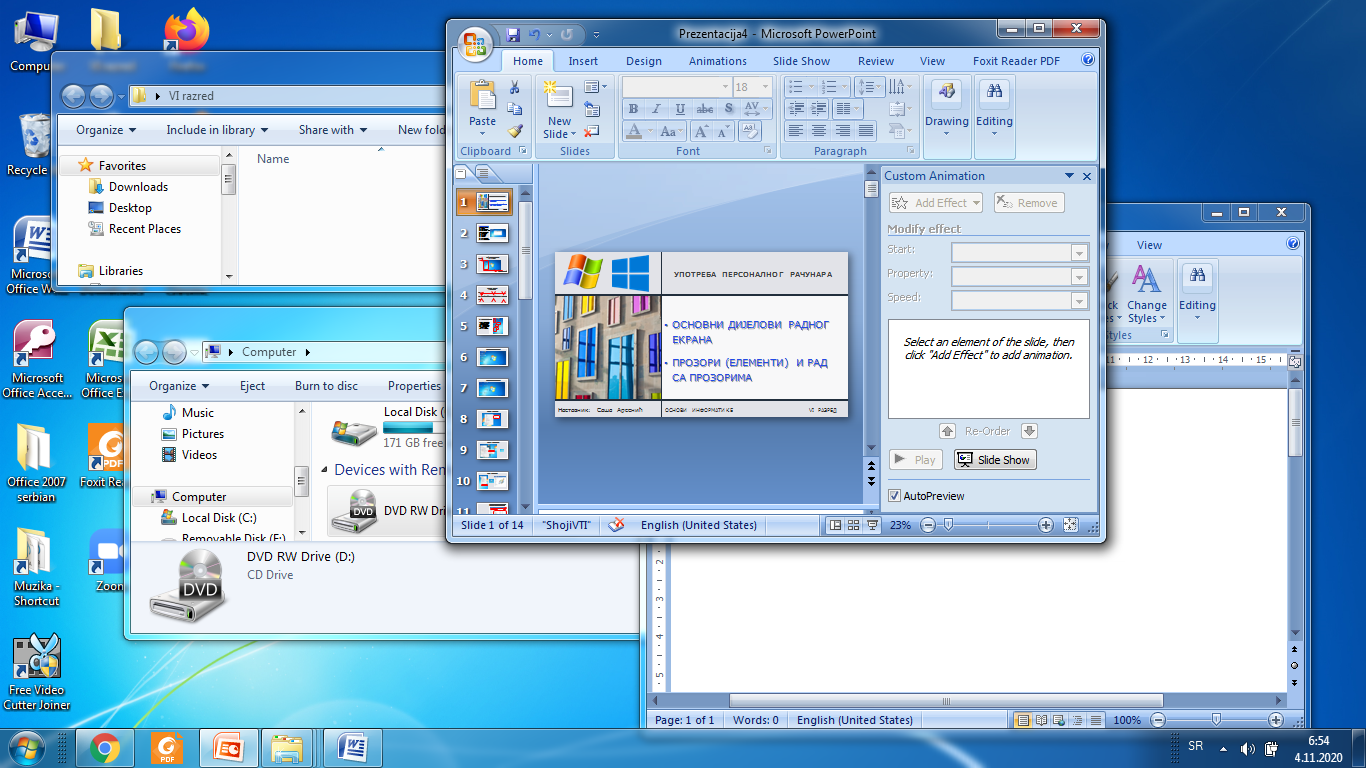 Прозор је оквир са садржајем програма, фасцикле или датотеке.
ОСНОВНИ ДИЈЕЛОВИ ПРОГРАМСКОГ ПРОЗОРА “WINDOWS” АПЛИКАЦИЈЕ
Путања тренутне локације програмског прозора
Дугмад за напријед и назад
Дугме за минимизирање прозора
Дугме за максимално увећање прозора
Дугме за излаз из прозора
Алатна трака
Икона за промјену изгледа садржаја радне површине прозора
Радна површина прозора
Скорл трака за помјерање радне површине
Статусна линија
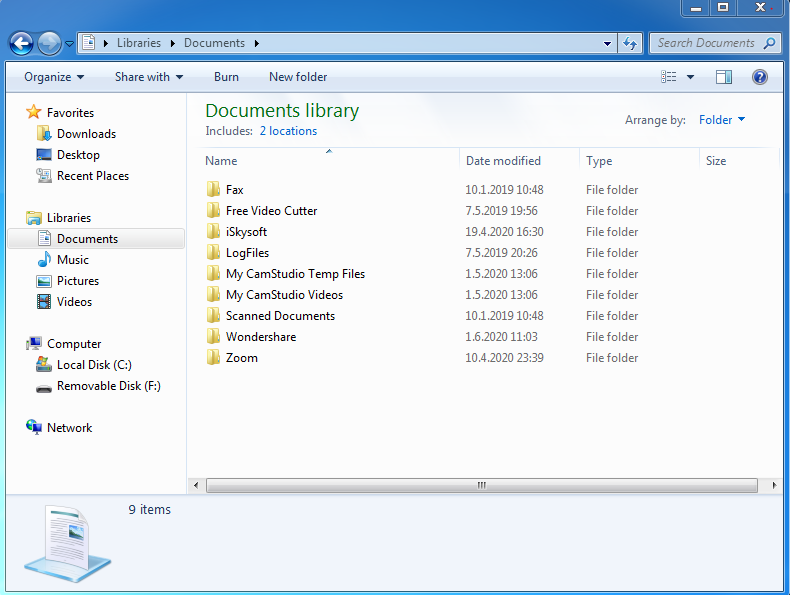 РАД СА ПРОЗОРИМА
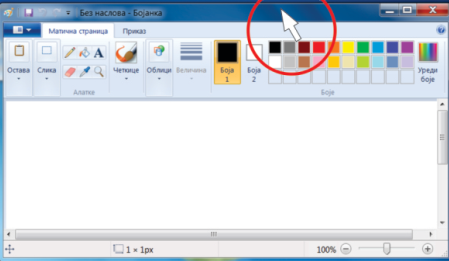 Премјештање прозора

Промјена величине прозора

Затварање програмског прозора

Склањање прозора – минимизирањe
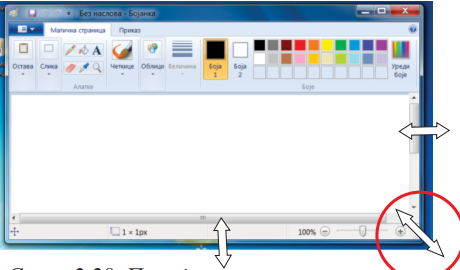 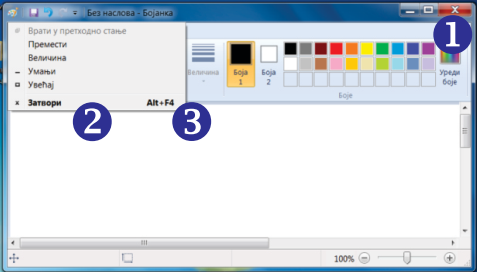 Уџбеник Основи инфoрматике за VI разред
ВЈЕЖБЕ ЗА САМОСТАЛАН РАД
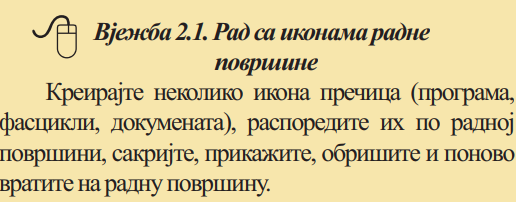 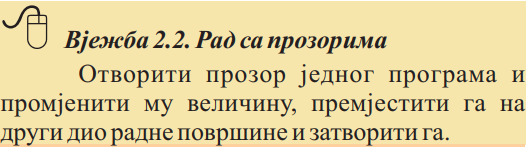 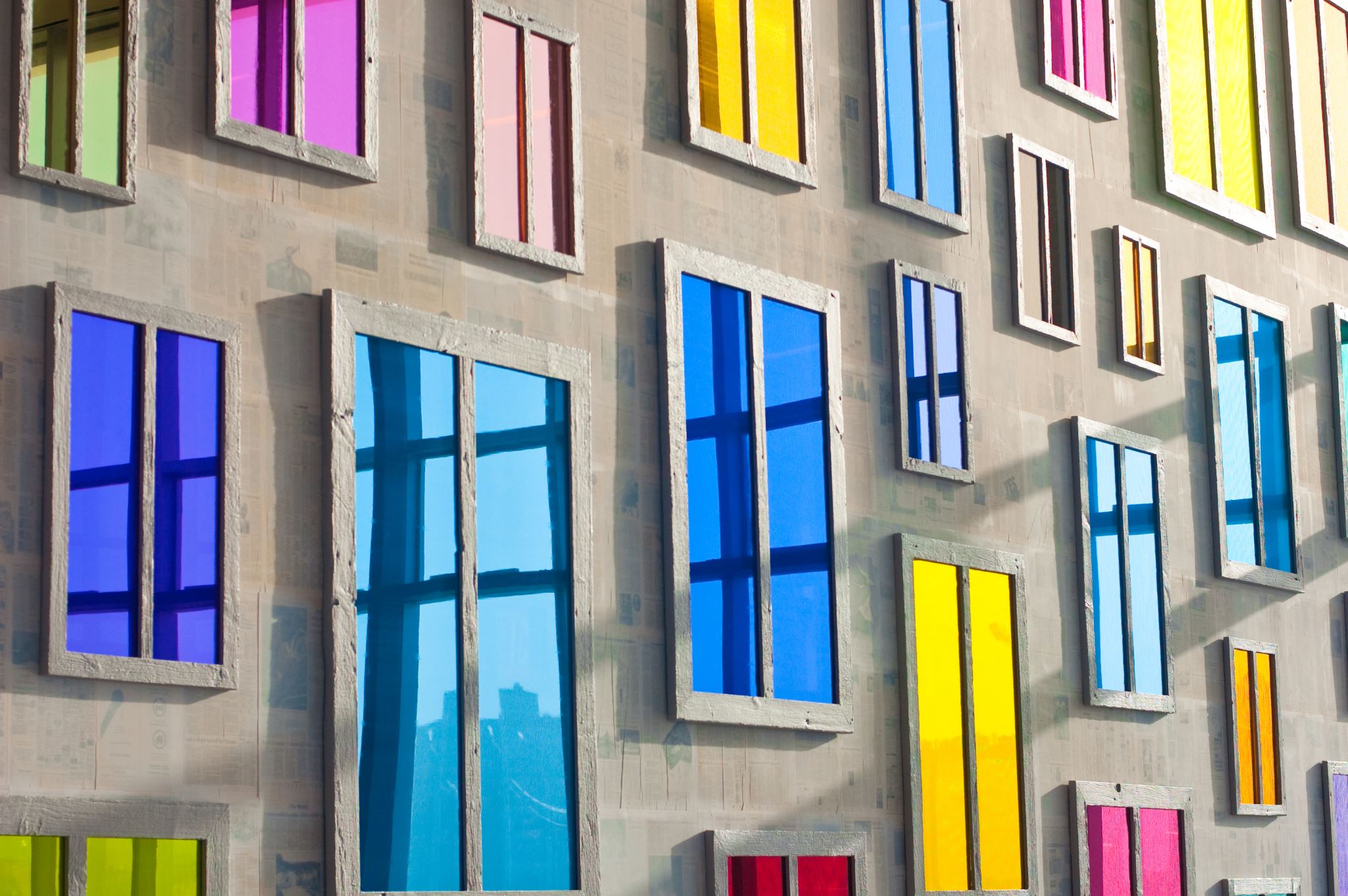 ХВАЛА НА ПАЖЊИ!